Rüşvetle Mücadele Yolsuzlukla Mücadele Eğitimi
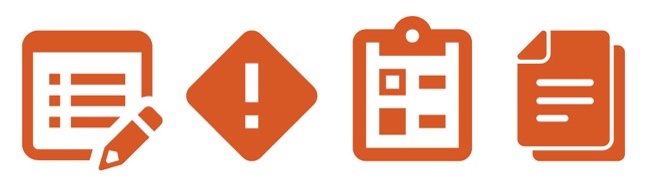 Açıklama
Distribütörlerin/temsilcilerin Rüşvetle Mücadele Yolsuzlukla Mücadele ("ABAC") yasa ve düzenlemelerine uyması gereklidir. Bunun bir sonucu olarak distribütörlerin/temsilcilerin, tüm çalışanların ve alt distribütörlerin/temsilcilerin ABAC yasaları ve düzenlemeleri ile uyumlu olmalarını sağlamak için iş gerekliliklerine dair güçlü bir anlayışa sahip olduklarından emin olmak amacıyla eğitim sunması gereklidir.
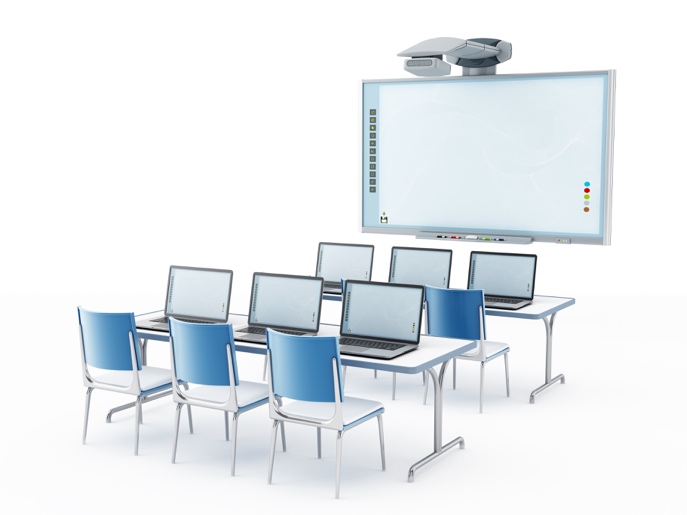 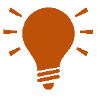 Bunun sizin için yararı nedir?
Tüm çalışanların ve alt distribütörlerin/temsilcilerin hem küresel hem de yerel ABAC yasaları ve düzenlemeleriyle ilgili koşulları anlamasını sağlamak, şirketinizin iş ortağı beklentileriyle uyumlu kalmasına yardımcı olur. Düzenli olarak eğitimler gerçekleştirmek yeni çalışanların önde gelen ticari uygulamalar hakkında bilgi edinmesini ve mevcut çalışanlar ile alt distribütörlerin/temsilcilerin bunlara ilişkin bilgilerini tazelemesini sağlayacaktır.
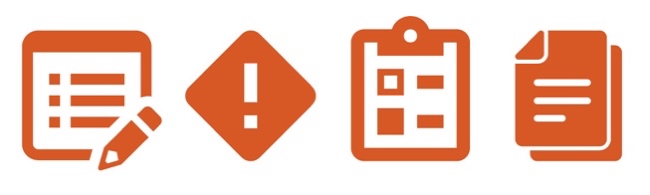 Talimatlar
ABAC Eğitiminin vurgulanan bölümlerini özelleştirin.
Katılım süreçleri sırasında yeni işe alınan çalışanlar da dahil olmak üzere çalışanlara düzenli eğitim sunun.
Her eğitim oturumunda katılımcıları kaydetmek için katılımcı imza kağıdını kullanın.
Çalışanların gerektiğinde eğitim materyallerine ulaşabildiğinden emin olun.
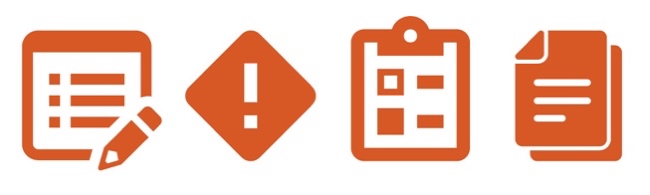 Dikkate alınması gereken diğer belgeler
Katılımcı İmza Kağıdı
Defterler ve Kayıtlar Kılavuzu
1
Rüşvetle Mücadele Yolsuzlukla Mücadele
Rüşvet ve Yolsuzluk
Tanımlar
Yolsuzluk Nedir?
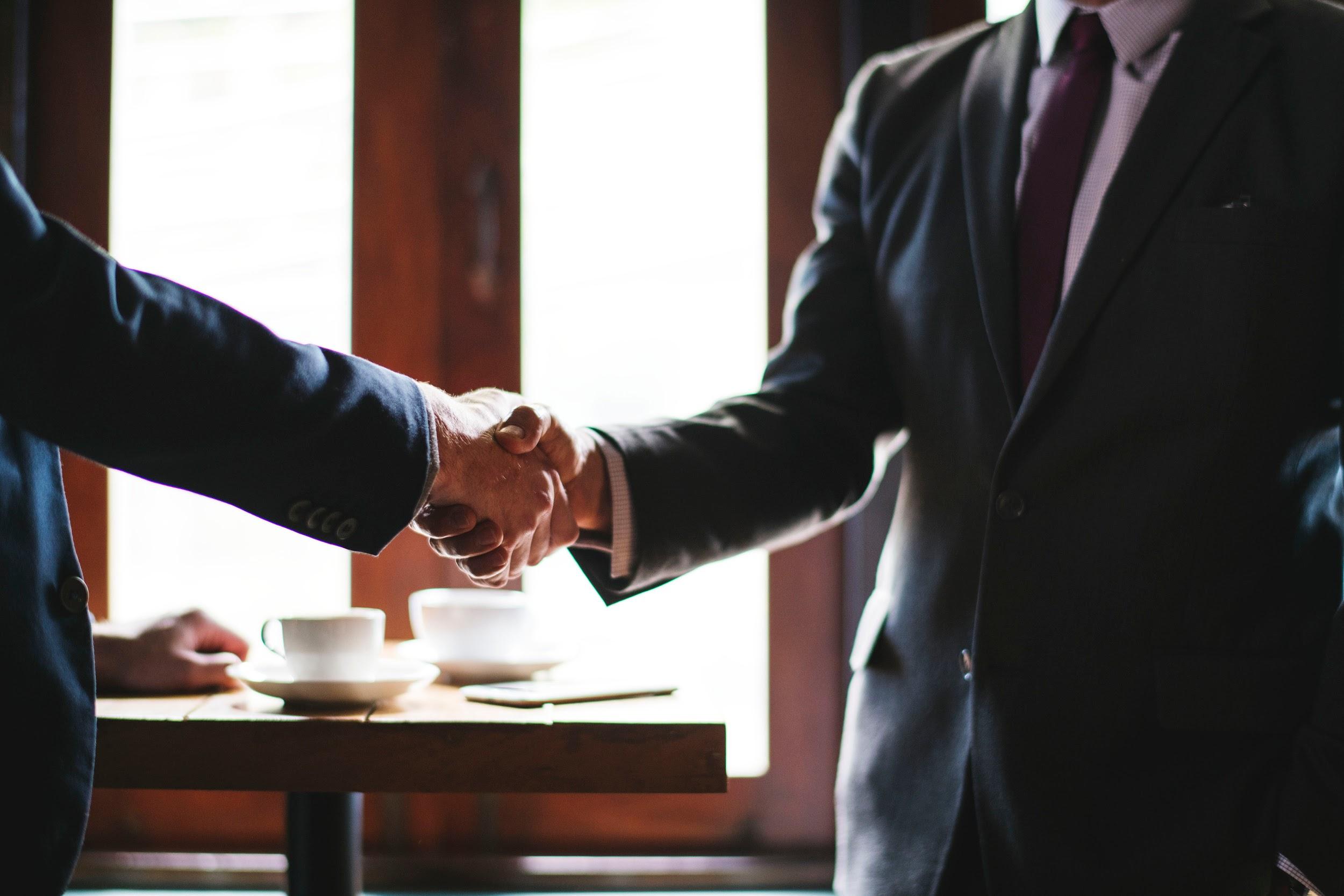 Özellikle güçlü konumdaki kişiler tarafından gerçekleştirilen, dürüst olmayan ya da yasa dışı davranışlar. Yolsuzluk şunlar gibi eylemleri kapsayabilir:​
Rüşvet
Komisyon
Kamu görevini kötüye kullanma
Rüşvet ve Yolsuzluk
Tanımlar
Rüşvet nedir?
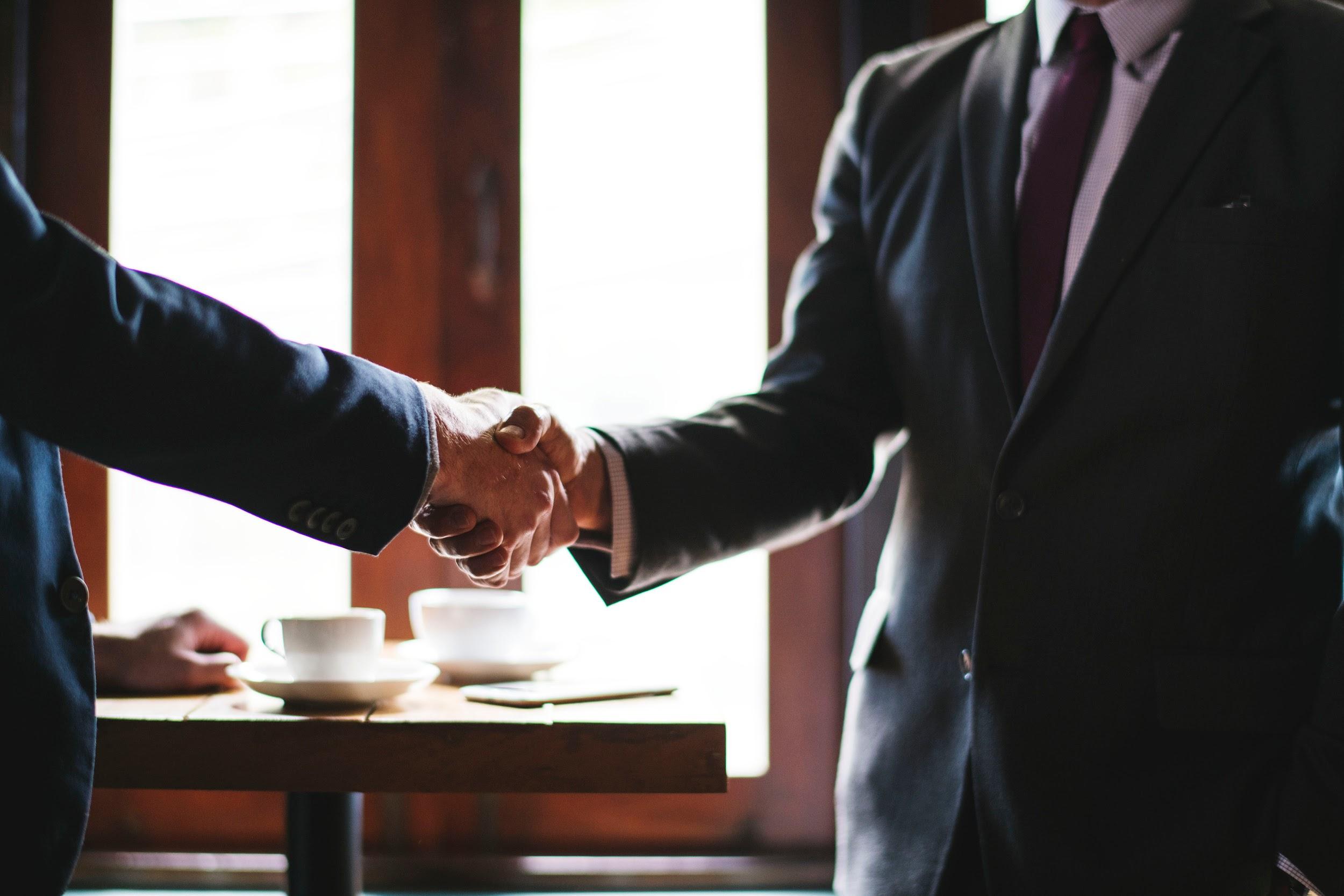 Doğrudan ya da dolaylı olarak bir ödeme yapmanın ya da almanın taahhüt edildiği bir teklif, söz ya da anlaşma: ​

"Değeri olan herhangi bir şey"; ​
Devlet görevlisi ya da özel şahsa veya bu kişiler tarafından ve ​
İş almak ya da mevcut bir işi elde tutmak ya da uygunsuz bir ticari avantaj elde etmek için
Alıcıyı resmi konumunu kötüye kullanmaya teşvik etmek amacıyla
Rüşvet ve Yolsuzluk Yasaları
İhlallerin Sonucu​
Cezai kovuşturma​
İtibar kaybı
Hukuki ve idari cezalar (kişisel cezalar dahil)
Devlet sözleşmelerinde kara listeye alınma​
Sözleşmelerin ve ticari anlaşmaların feshi
​Rüşvet ve Yolsuzluk Yasaları
Neredeyse tüm ülkelerde rüşvet ve 
	yolsuzluğu yasaklayan katı yasalar vardır
Rüşvetle Mücadele Yolsuzlukla Mücadele yasaları ve düzenlemelerine örnek olarak şunlar verilebilir: ​
ABD Yurtdışı Yolsuzluk Faaliyetleri Yasası ("FCPA");​
Birleşik Krallık Rüşvet Yasası 2010 
	("Birleşik Krallık Rüşvet Yasası")
Hem FCPA hem de Birleşik Krallık Rüşvet Yasası dünya genelinde uygulanmaktadır
5
Rüşvet ve Yolsuzluk Yasaları
Sektör Etik Kuralları
Nerede faaliyet gösterdiğinize bağlı olarak şu sektör kuralları geçerli olabilir:
MedTech Europe
AdvaMed
Her iki kural da üyelerin en yüksek etik kurallara bağlı kalmasını destekler
Bölgesel düzeyde ya da ülke düzeyinde ek kurallar geçerli olabilir
Yerel Yasalar

[Lütfen yerel yasalarınızın ve ilgili cezaların açıklamalarını buraya girin.]
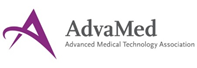 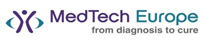 6
Sektörde Yaygın Uygulamalar
Sağlık mesleği mensupları ("HCP'ler"), sağlık hizmeti kurumları ("HCO'lar) ve/veya devlet görevlileri ("GO'lar") ile etkileşim sırasında sektör imajının ve algısının nasıl olacağını her zaman dikkate alın (ör. lüks otel ya da yemek, birinci sınıf uçak biletleri, ağırlama söz konusu olmamalıdır)
İmaj ve Algı
HCP'ler, HCO'lar ve GO'lar ile etkileşimler, satın alma kararlarını etkilemek için kullanılmamalıdır. Etkileşimler yerel yasalara ve düzenlemelere uygun olmalıdır (Not: Belirli ülkelerde HCP'ler yabancı ülke görevlileri olarak kabul edilir)
Etki
Bir hizmet için HCP'lere yapılan ödemeler hizmetin adil piyasa değerine ("FMV") eşit olmalıdır
Adil Piyasa Değeri
Kayıt Tutma
HCP'ler, HCO'lar ve GO'lar ile etkileşimin gerekçesini ortaya koymak için etkileşimin amacını belirten, sunulan hizmetle ilişkin yeterli belgenin mevcut olması gereklidir (daha fazla ayrıntı için bir sonraki slayta bakın)
7
Doğru Kayıt Tutma
Doğru defter ve kayıt tutmak size ve alt distribütörlerinize/temsilcilerinize ticari işlemlerinizi makul ayrıntıyla kaydetmenize ve şirket içi muhasebe denetimleri için yeterli bir sistemi sürdürmenize yardımcı olacaktır.
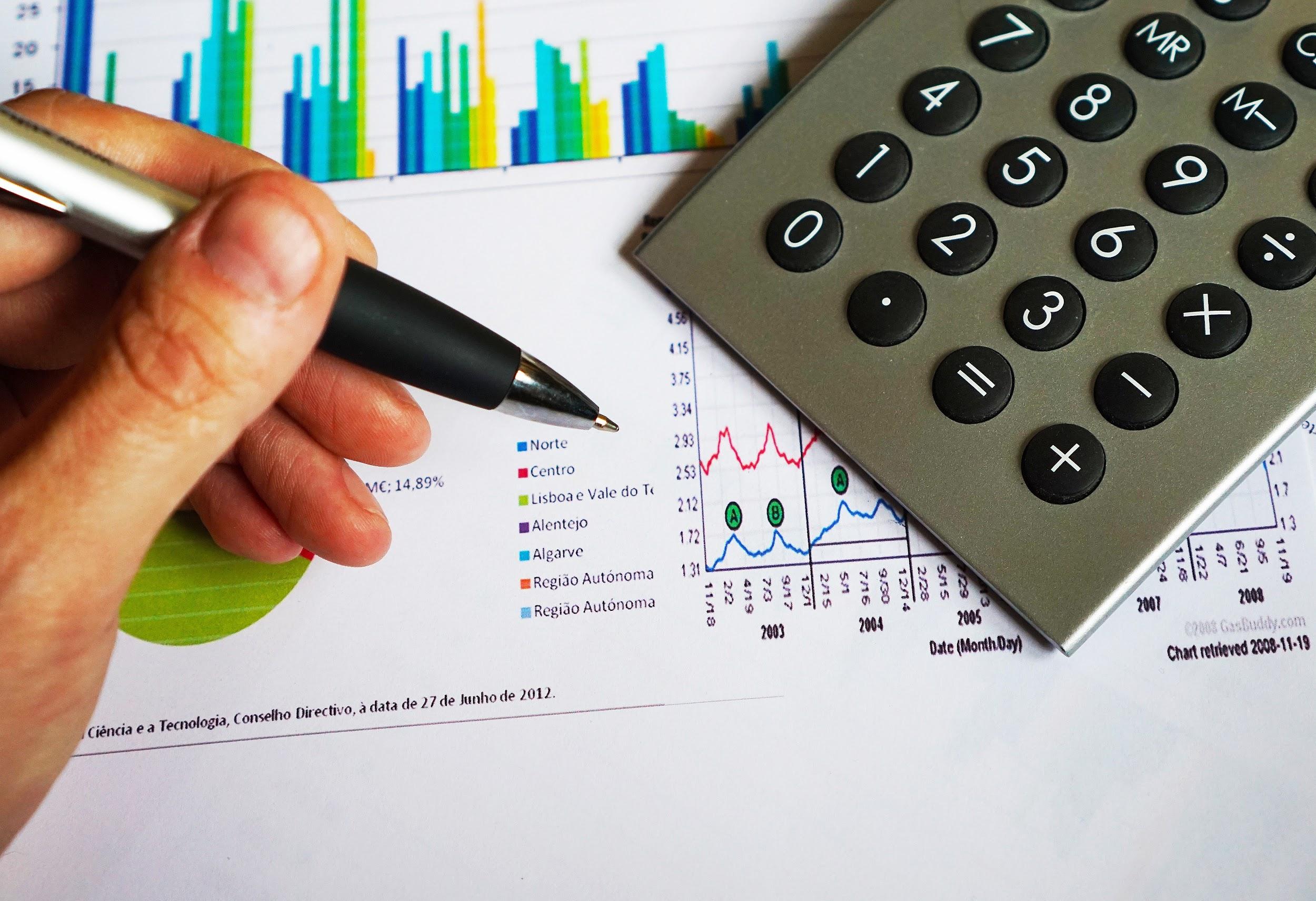 Şunları Yapmalısınız:

Tüm işlemleri doğru şekilde kaydetmelisiniz​
Masraflara yönelik destekleyici belgeleri saklamalısınız
Her üretici için ayrı bir defter ve kayıt tutmalısınız
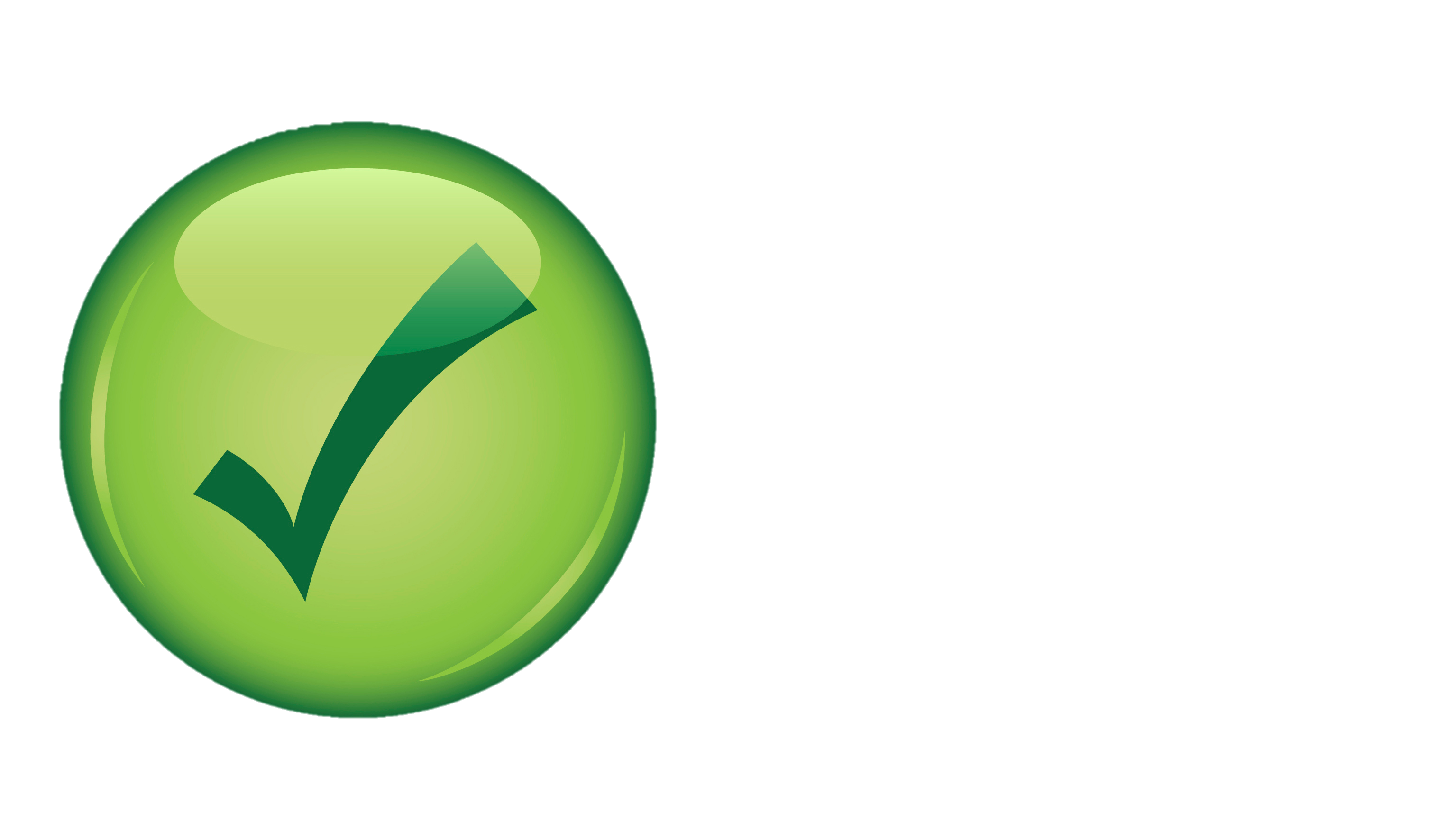 Şunları Yapmamalısınız:

Hatalı kayıtlar ve belgeler oluşturmamalı ya da sağlamamalısınız​
Kayıtları yanlış şekilde sınıflandırmamalısınız
"Kayıt dışı" hesaplar ya da kayıtlar tutmamalısınız
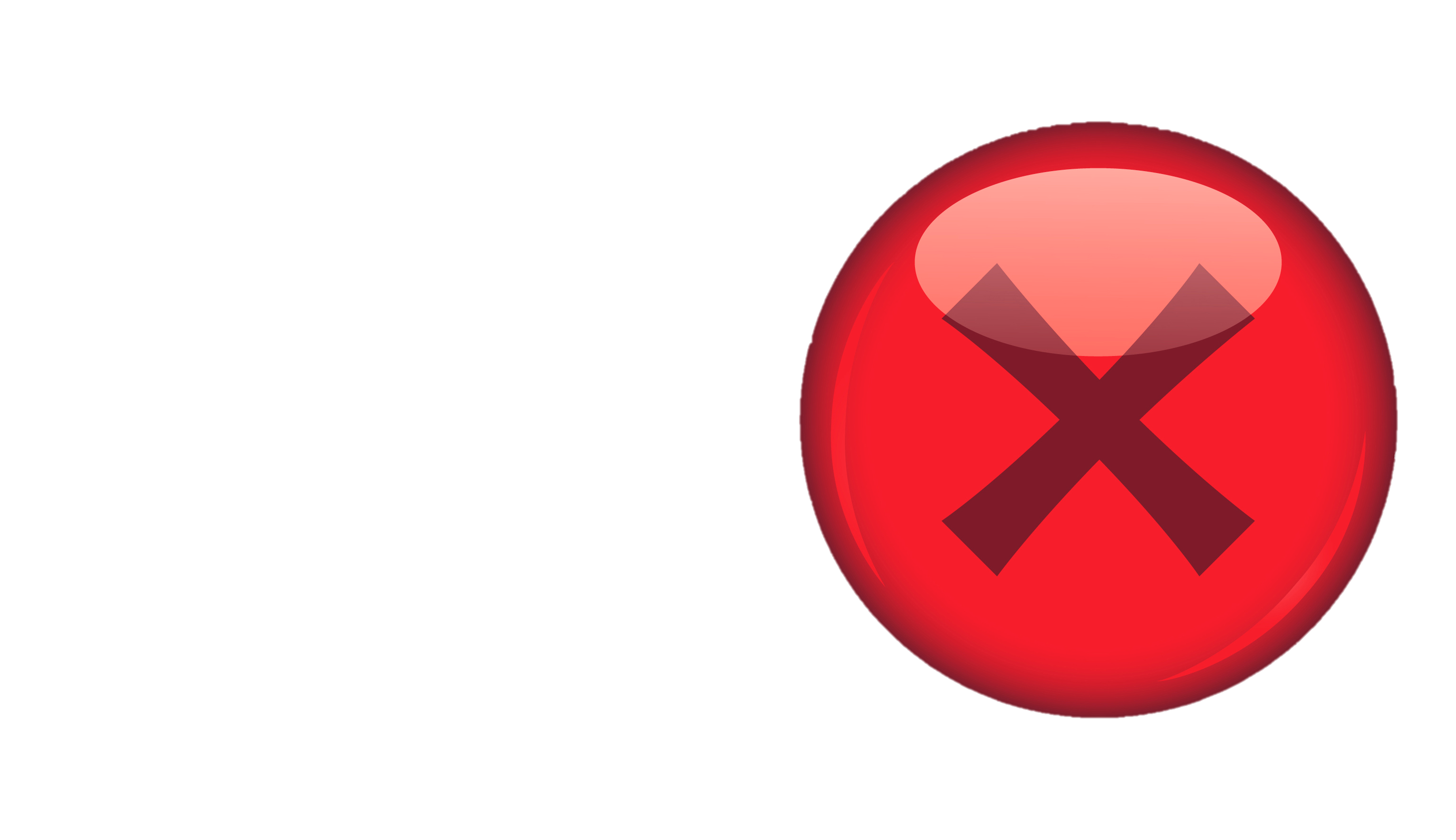 8
Yaygın Rüşvet ve Yolsuzluk  
İhlalleri
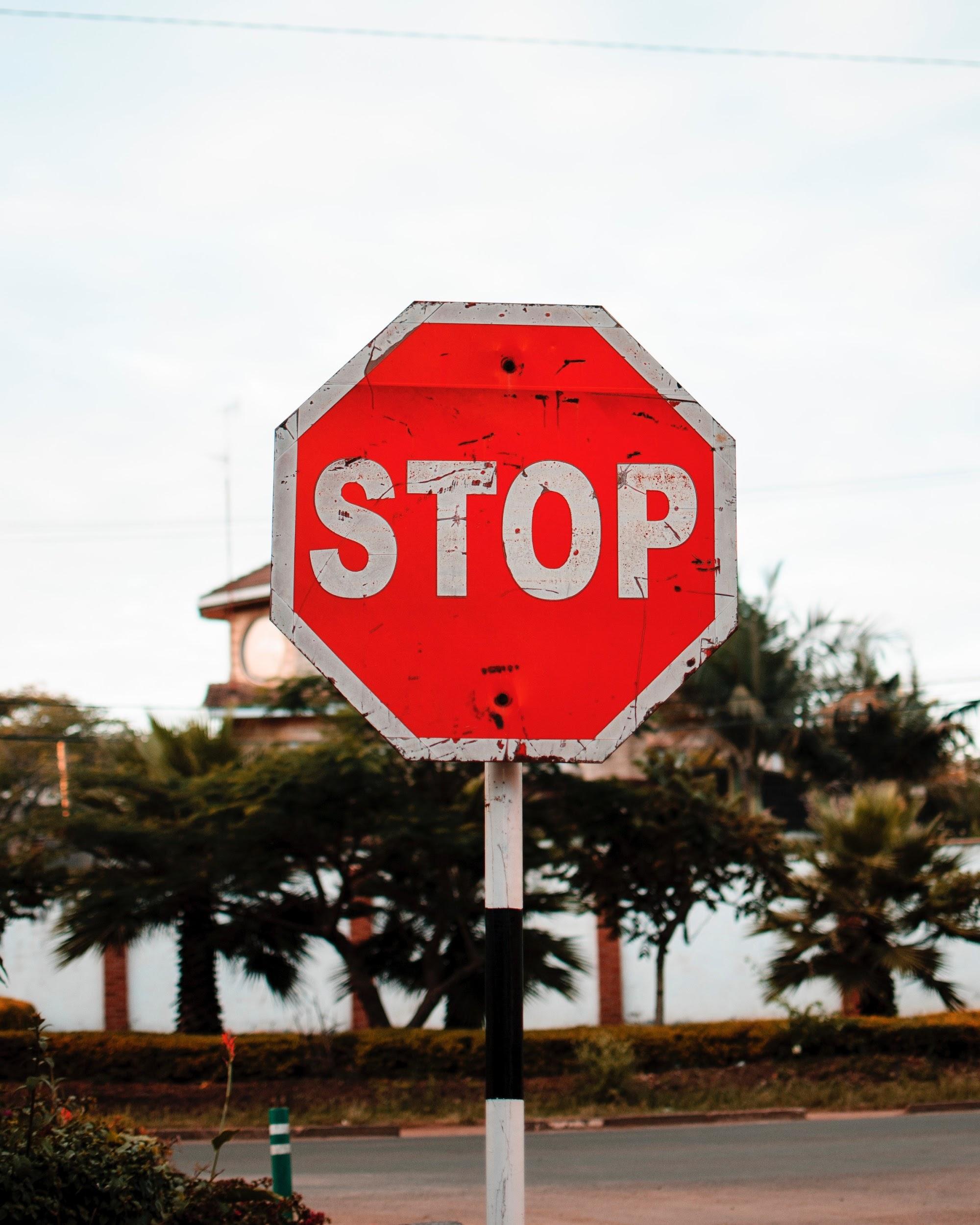 Yaygın İhlaller

Çalışanlara yetersiz FCPA uyum eğitimi sunulması
Uygun şekilde onaylanmamış seyahat, yemek ya da hediye masrafları
Standart defter tutma uygulamalarından kaçınılmasını sağlayan nakit ödemeler
Uygun üçüncü taraf durum tespiti yapılmaması
İşlemleri destekleyen belge eksikliği de dahil olmak üzere faturalarda sahtecilik
İkaz işaretlerine rağmen harekete geçmeyen üst yönetim
9
Yaygın Rüşvet ve Yolsuzluk 
İkaz İşaretleri
Yaygın İkaz İşaretleri

İş amacının ya da sunulan hizmetin türünün muğlak şekilde açıklanması ya da hiç açıklanmaması
Sunulan hizmetlerin sözleşmeye uymaması
Faturalarda ayrıntı olmaması, ürünlerin/hizmetlere yönelik muğlak açıklamalar ya da sıra dışı ödeme ayrıntıları
Destekleyici belge olmaması (ör. faturaların ya da makbuzların eksik olması)
Sıra dışı ödeme yöntemleri
Aşırı ya da fazla harcama yapılan yemekler, ağırlama, hediyeler, oteller ya da seyahat
Ödemelerin birden fazla para birimine bölünmesi
Sunulan hizmetler ışığında makul olmayan bir ödeme talep edilmesi
Örneğin evlilik ya da diğer ilişkiler yoluyla, üçüncü taraf ve devlet görevlileriyle kurulan doğrudan ya da dolaylı ilişkiler
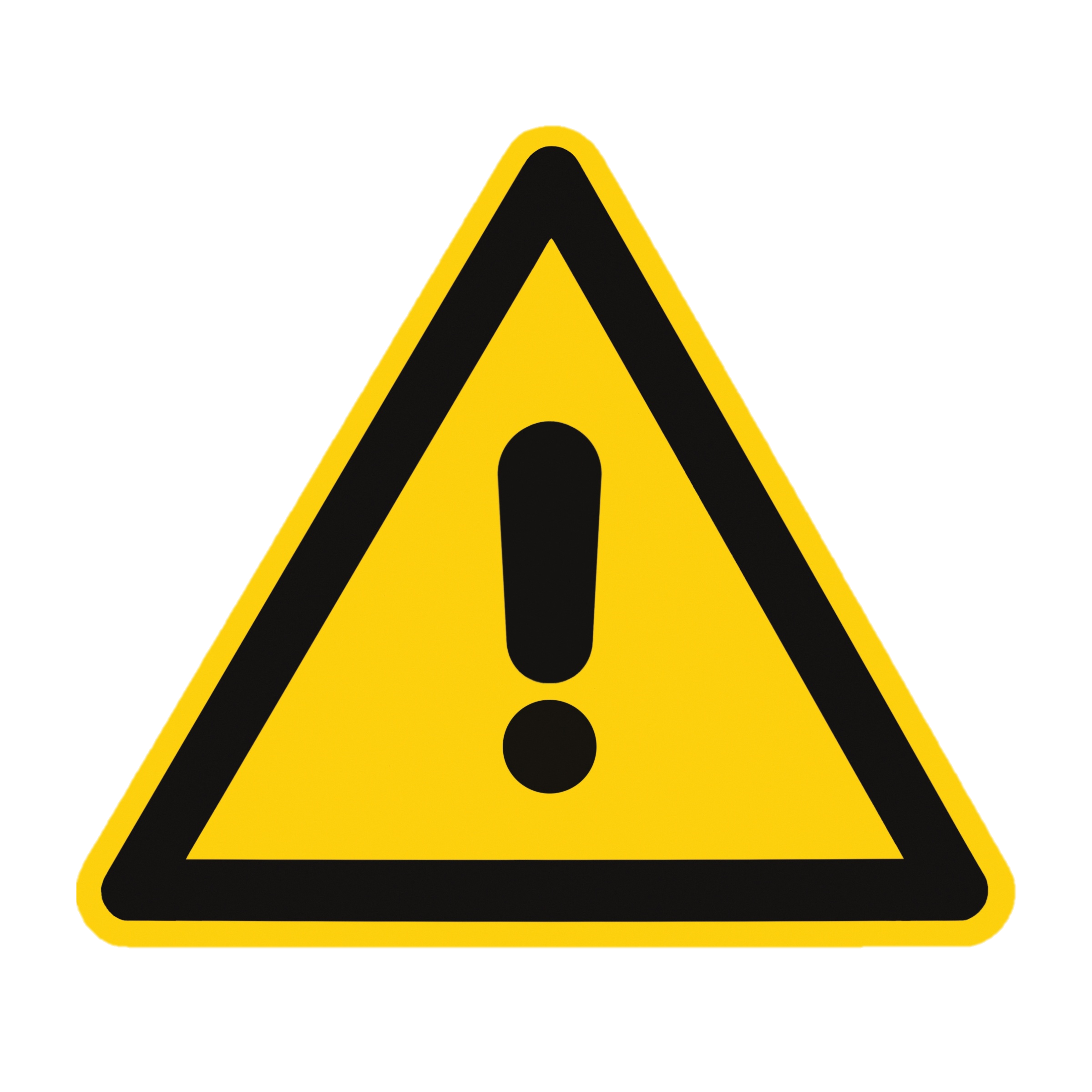 10
Doğru Şekilde İş Yapma
Aşağıdaki slaytlarda şu yüksek riskli iş süreçleriyle ilgili yaygın uygulamalar ele alınmıştır:
11
Kamu İhaleleri
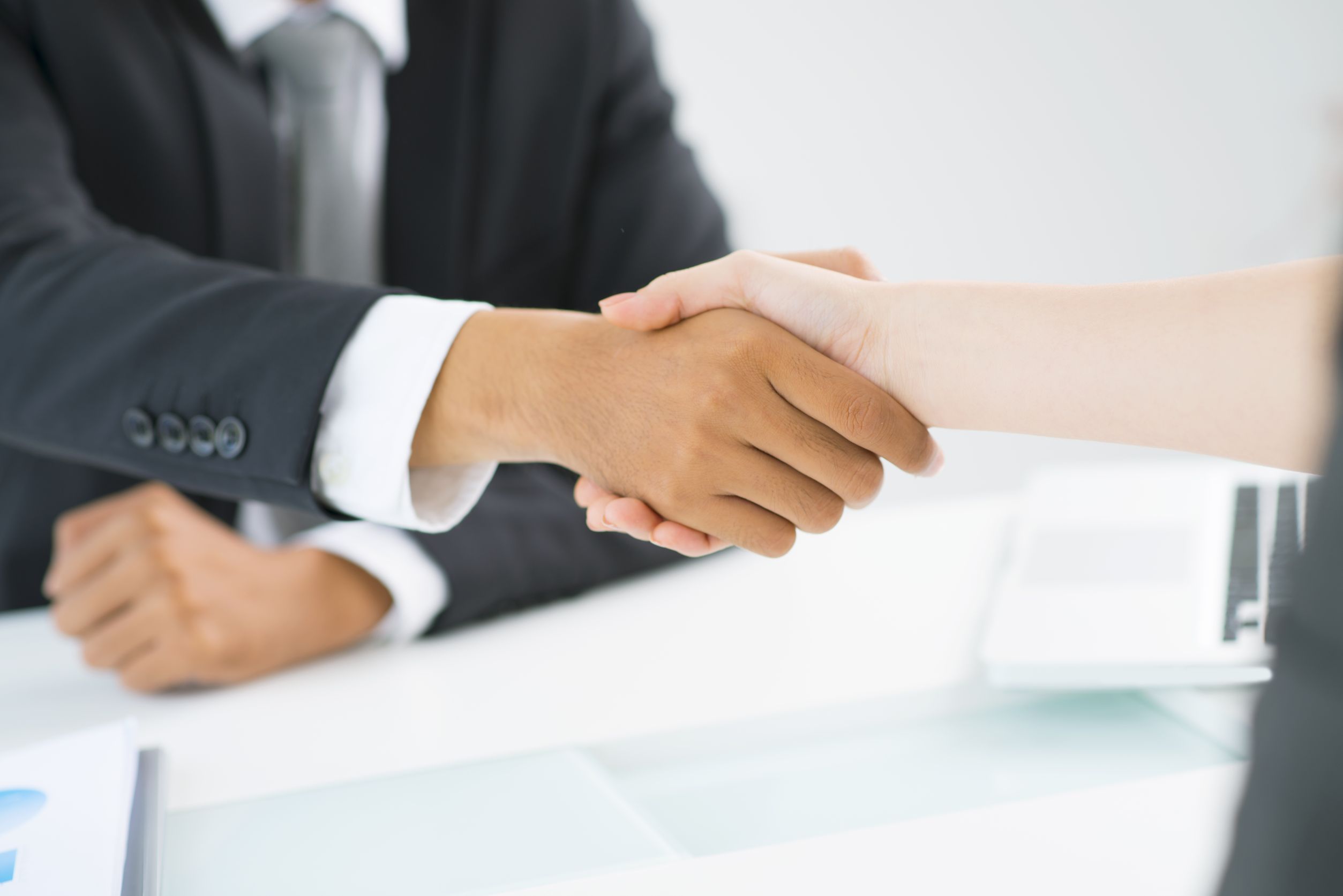 İşimiz, adlarına ürün dağıttığımız ve HCP'lere hizmet sunduğumuz üreticilerin bir uzantısı niteliğindedir. Bu nedenle yasal, etik ve onurlu bir şekilde iş yaparak başarınızı sağlamakla yükümlüyüz. Yasal olarak iş yapmanın bir parçası, fiyat ya da diğer gizli bilgileri rakiplerle paylaşmamak ya da rekabeti önleyici bir davranışta bulunmamaktır.

Yukarıdakine ek olarak işletmemizin çalışanları ihale kararlarını uygunsuz şekilde etkileyemez ya da uygunsuz şekilde etkileme girişiminde bulunamaz. Şu amaçlarla karar vericilere bir şey vermek ya da vermeyi teklif etmek yasa dışıdır: i) belirli bir kararın alınması; ii) ihalenin bir üretici için açık bir şekilde avantaj sağlayacak şekilde tasarlanması veya iii) karar alma sürecine dair içeriden bilgi sağlanması.
Kamu İhaleleri
Alt Distribütörler/Temsilciler
HCP Etkileşimleri
12
Kamu İhaleleri
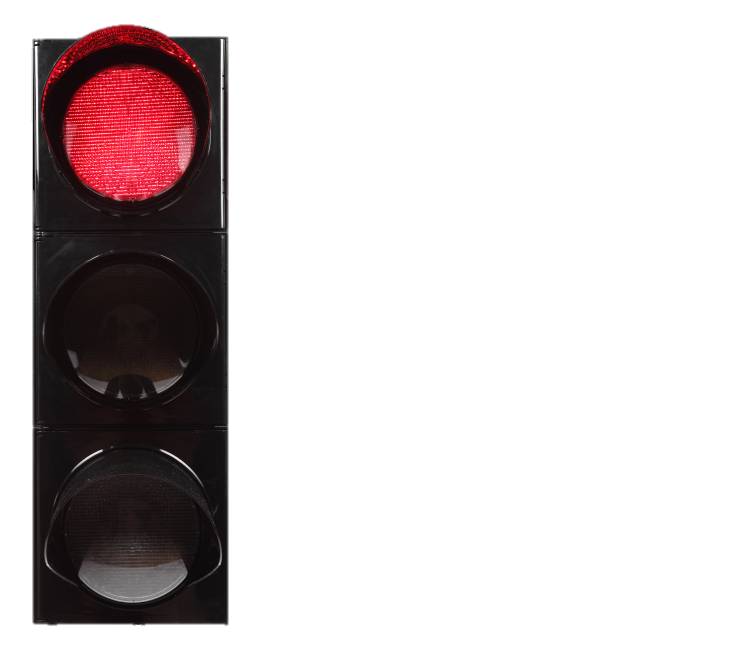 Siz ve rakiplerinizin şunları yapmasına izin VERİLMEZ:

Fiyat ya da başka herhangi bir ticari bilgi üzerine anlaşmak
İhaleler üzerinde anlaşmak ya da bilgi alışverişinde bulunmak:
İhale katılımında: teklif verme (vermeme) kararı
Teklif içeriği hakkında
Bir şirketin teklif vermeyeceği üzerine anlaşma
Bir rakibin kazanmasını sağlamak için aşırı yüksek fiyatlardan teklif verme üzerine anlaşma
Kamu İhaleleri
Alt Distribütörler/Temsilciler
HCP Etkileşimleri
13
Kamu İhaleleri
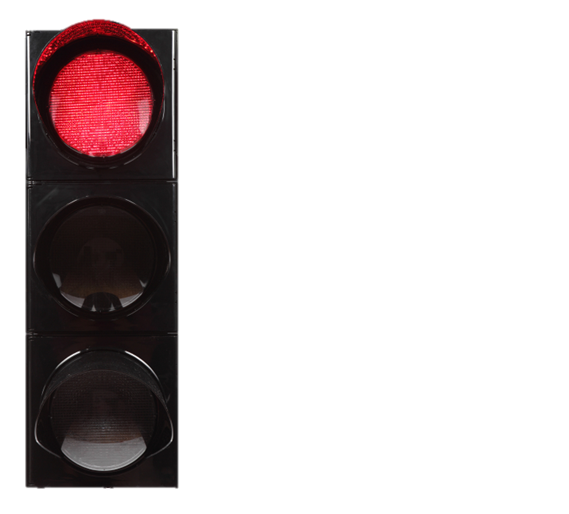 Sizin ve iş ortaklarınızın şunları yapmasına izin VERİLMEZ:

Tedarik kurallarından kaçınmak için bir sözleşmeyi birkaç farklı sözleşmeye bölmek üzere müşteriyle anlaşma veya işbirliği yapma
Bir ihale veya satış değerlendirme sürecinde karar vericiyi etkilemeye çalışmak için ücretsiz ürün veya hizmetler sunmayı teklif etme
Bir ihalede ya da başka bir satış değerlendirme sürecinde bir karar vericiyi etkilemeye çalışmak için eğitim ve danışmanlık vb. hizmetlerin kötüye kullanımı
Kamu İhaleleri
Alt Distribütörler/Temsilciler
HCP Etkileşimleri
14
Alt Distribütörler/Temsilciler
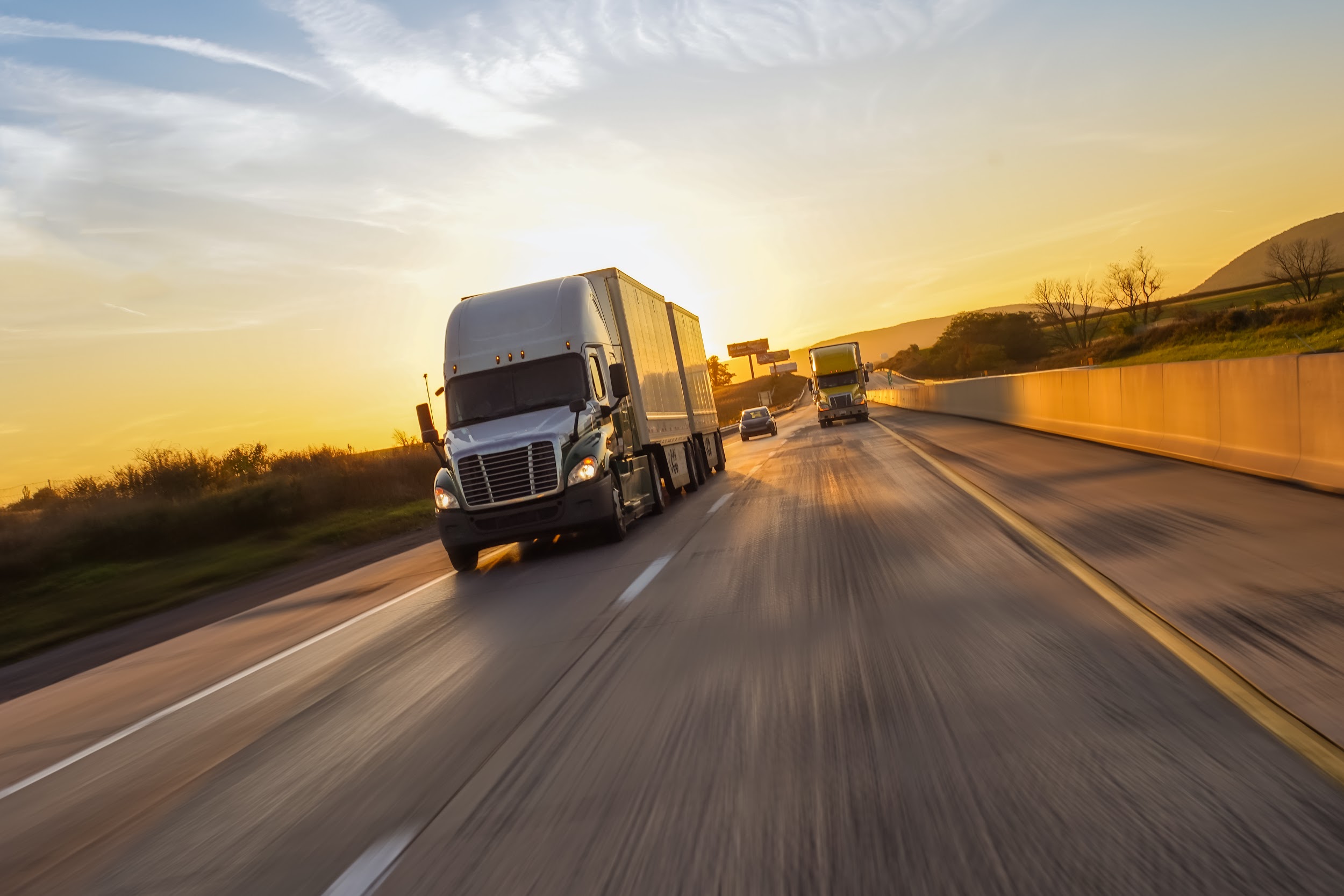 Alt distribütörler/temsilciler nihai müşteriler ya da ürünleri sattığımız son kullanıcılar değildir. Alt distribütörler/temsilciler hem işletmemizin hem de üreticinin uzantıları olarak kabul edilir. Bu nedenle, işletmeniz için geçerli olan tüm ilgili yasa ve düzenlemeler tüm alt distribütörlerimiz/temsilcilerimiz için de geçerlidir.
Alt Distribütörler/Temsilciler
Kamu İhaleleri
HCP Etkileşimleri
15
Alt Distribütörler/Temsilciler
Üreticiler, herhangi bir alt distribütör/temsilci atanmadan veya görevlendirilmeden önce yazılı bir onay gerektirebilir
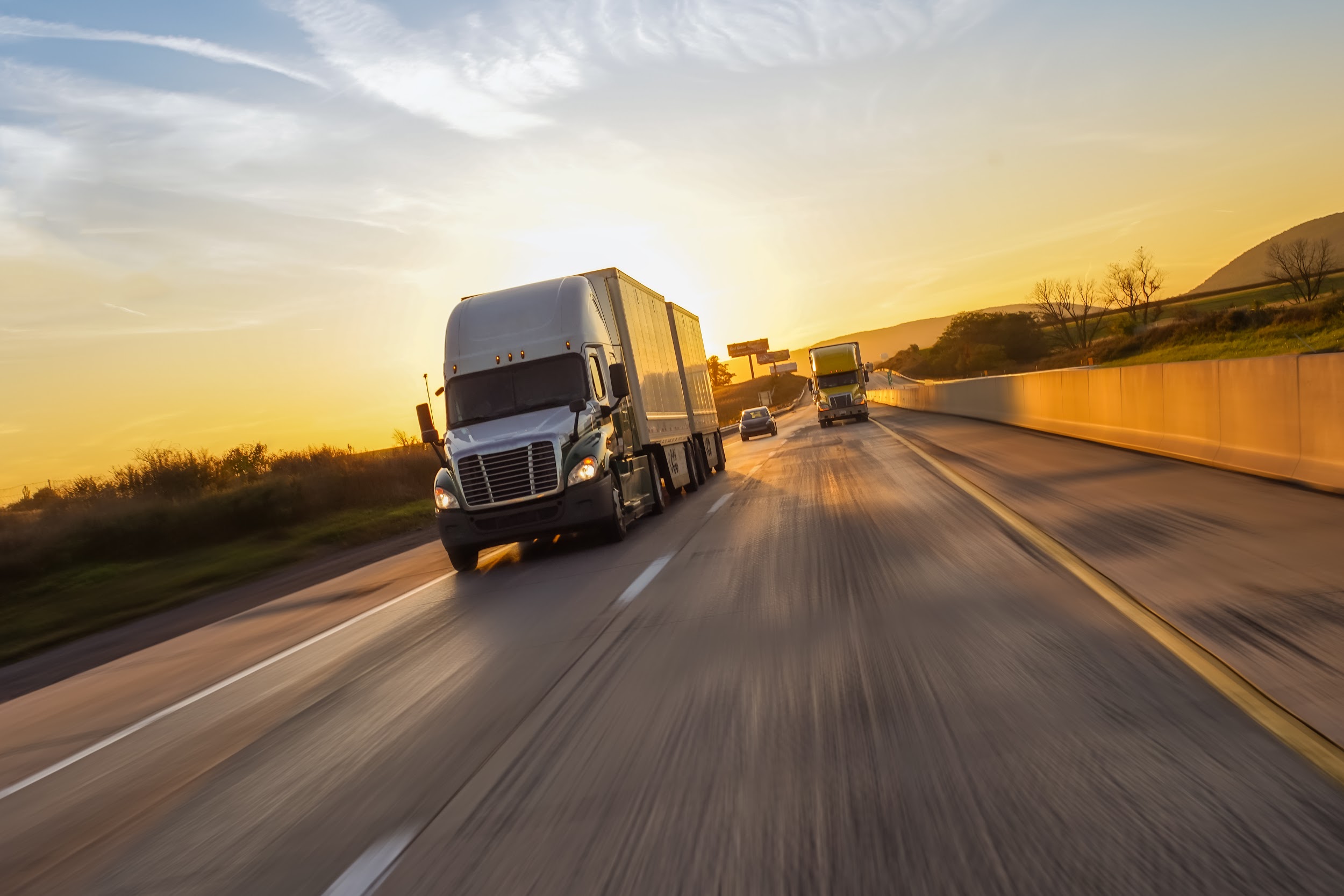 Alt distribütörlerin/temsilcilerin etik iş uygulamaları ile ilgili düzenli olarak eğitim alması ve bunu yaptıklarının onaylanması için bir sertifikasyon sürecini tamamlaması gereklidir
İşbirliği yapmanız için yazılı onay sunmadan önce üreticiler alt distribütörler/temsilciler üzerinde bir durum tespiti arka plan kontrolü gerçekleştirebilir
ÖNEMLİ NOT
Alt distribütörlerimizin/temsilcilerimizin ürünü sattıkları fiyatlar ve satışlarıyla ilişkili marjlar konusunda şeffaf olmalıyız; bunu yaparak alt distribütörlerimizin/temsilcilerimizin rekabete aykırı ya da yolsuzluk içeren davranışlarda bulunmadığından emin olabiliriz.
Alt Distribütörler/Temsilciler
Kamu İhaleleri
HCP Etkileşimleri
16
HCP Etkileşimleri
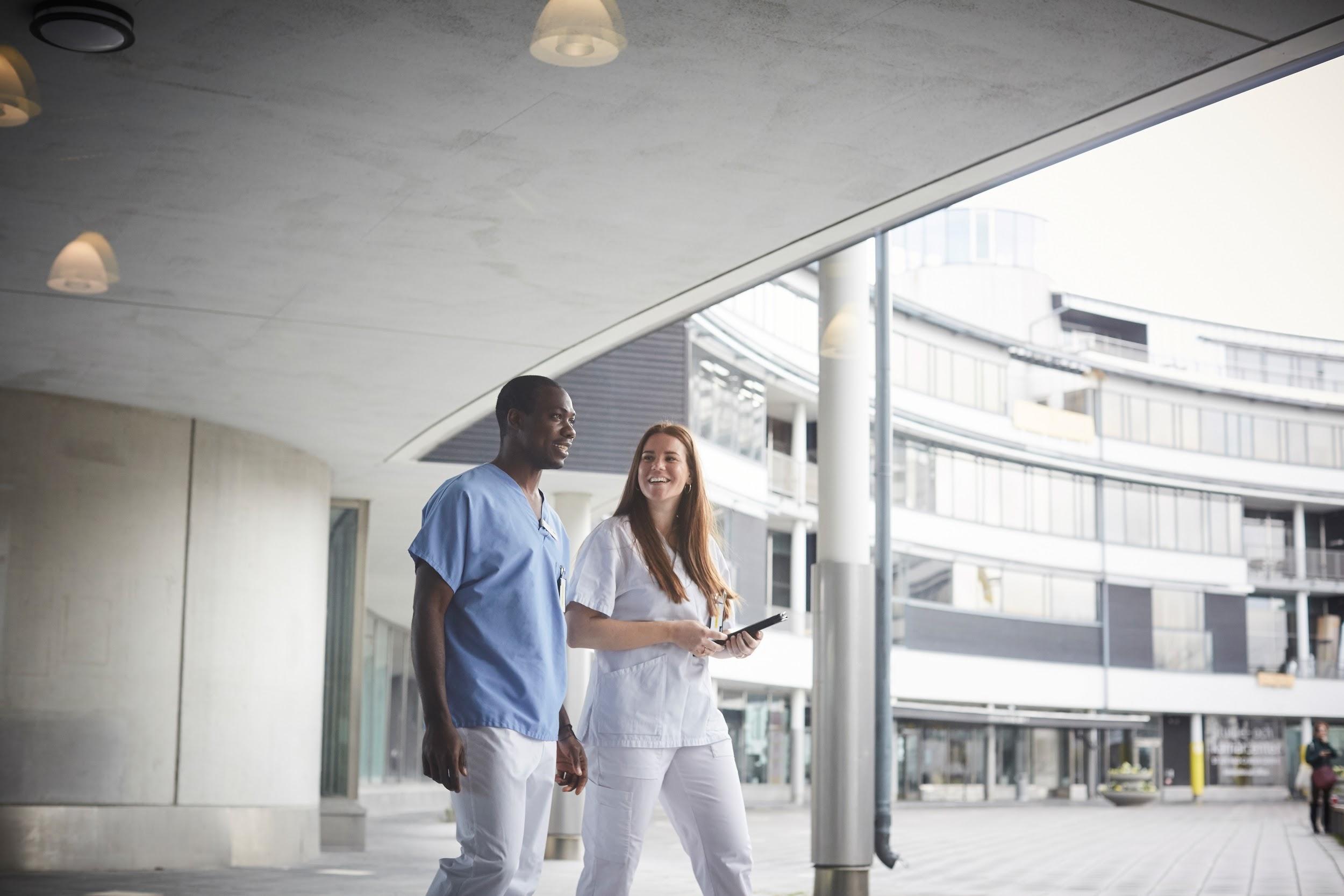 HCP'ler ve devlet görevlileriyle etkileşimlerinizin geçerli yasalar ve düzenlemeler ile uyumlu olduğundan emin olmanız gereklidir. HCP'lerle etkileşimlerin tümünün meşru bir amacı/gerekçesi olmalı ve herhangi bir ürün ya da hizmetimizin kullanımını yasa dışı şekilde teşvik etme, kiralama ya da önerme amacını taşımamalıdır.
HCP Etkileşimleri
Kamu İhaleleri
Alt Distribütörler/Temsilciler
17
HCP Tanımı
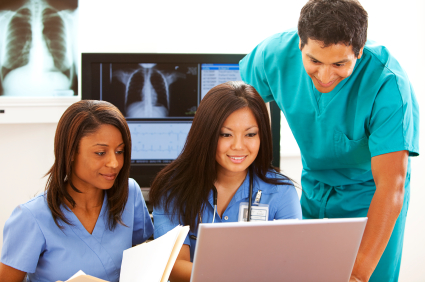 HCP
Tıbbi cihaz ürünleri satın alan, kiralayan, öneren, kullanan, satın alımını veya kiralanmasını düzenleyen ya da buna dair kararlar alan veya kullanımı için reçete yazan kişiler ve kurumlardır

Örneğin şu bireyler HCP olarak kabul edilir:
Cerrahlar
Hastane idari personeli
Hemşireler
HCP Etkileşimleri
Kamu İhaleleri
Alt Distribütörler/Temsilciler
18
HCP Etkileşimleri
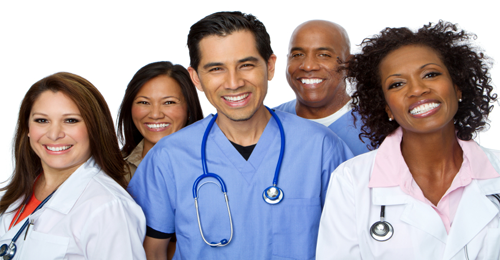 HCP'lerle etkileşimlere örnekler:
Ürünlerin kullanımını görüşmek için HCP'lerle yemekler​
HCP'ye yeni bir ürün sunumu yapmak​
Üretici tarafından düzenlenen eğitici etkinlikler
Bir HCP ile danışmanlık hizmetleri sunması üzerine anlaşmak
HCP Etkileşimleri
Kamu İhaleleri
Alt Distribütörler/Temsilciler
19
HCP Etkileşimleri
(Eğitici)
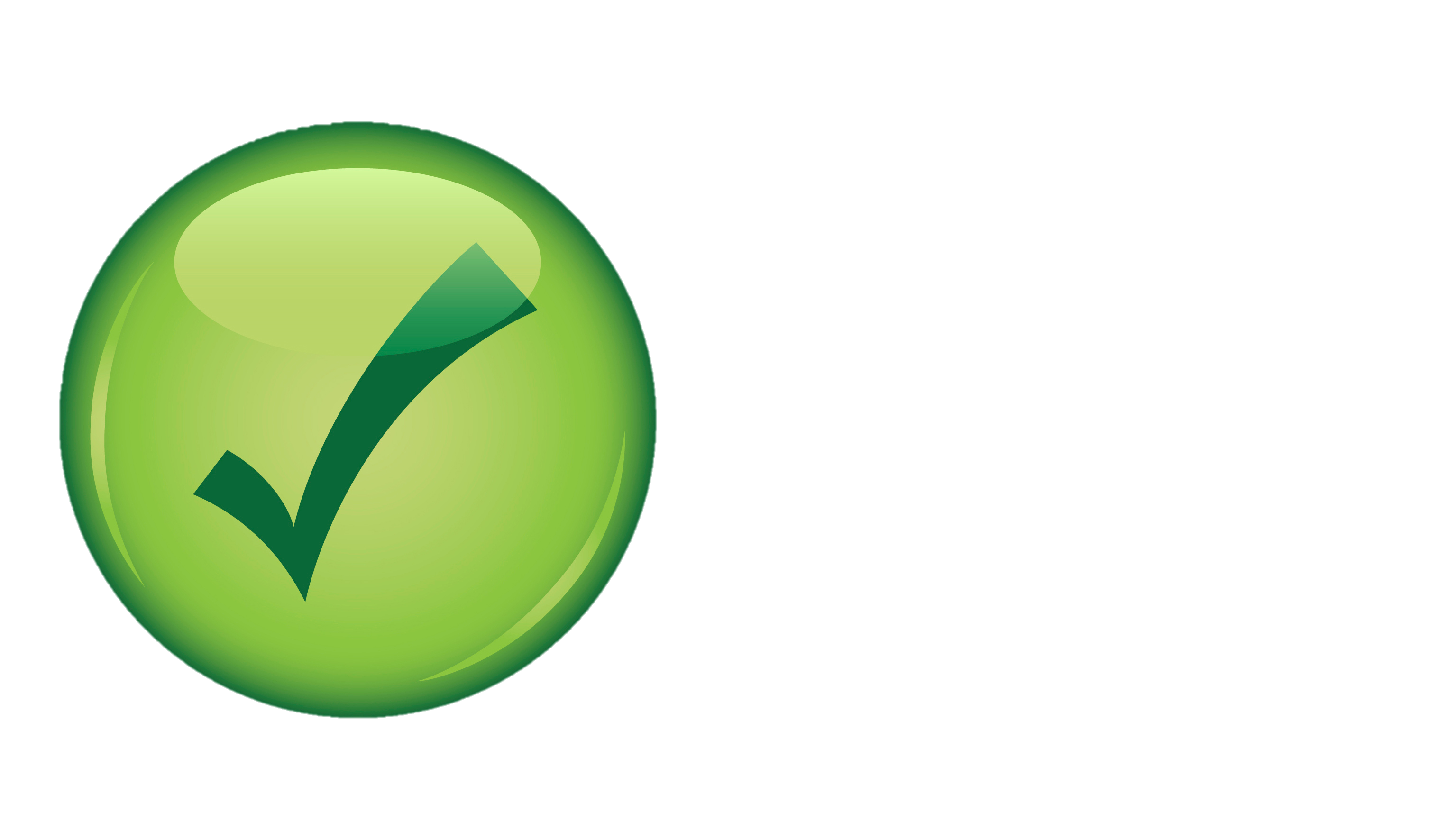 Şunlar Yapılabilir
Şunlar için eğitim desteği sunulabilir:
Uygun konum 
Uygun mekan
Makul seyahat (ekonomi veya standart seyahat)​
Amaca uygun konular (Bilimsel program)
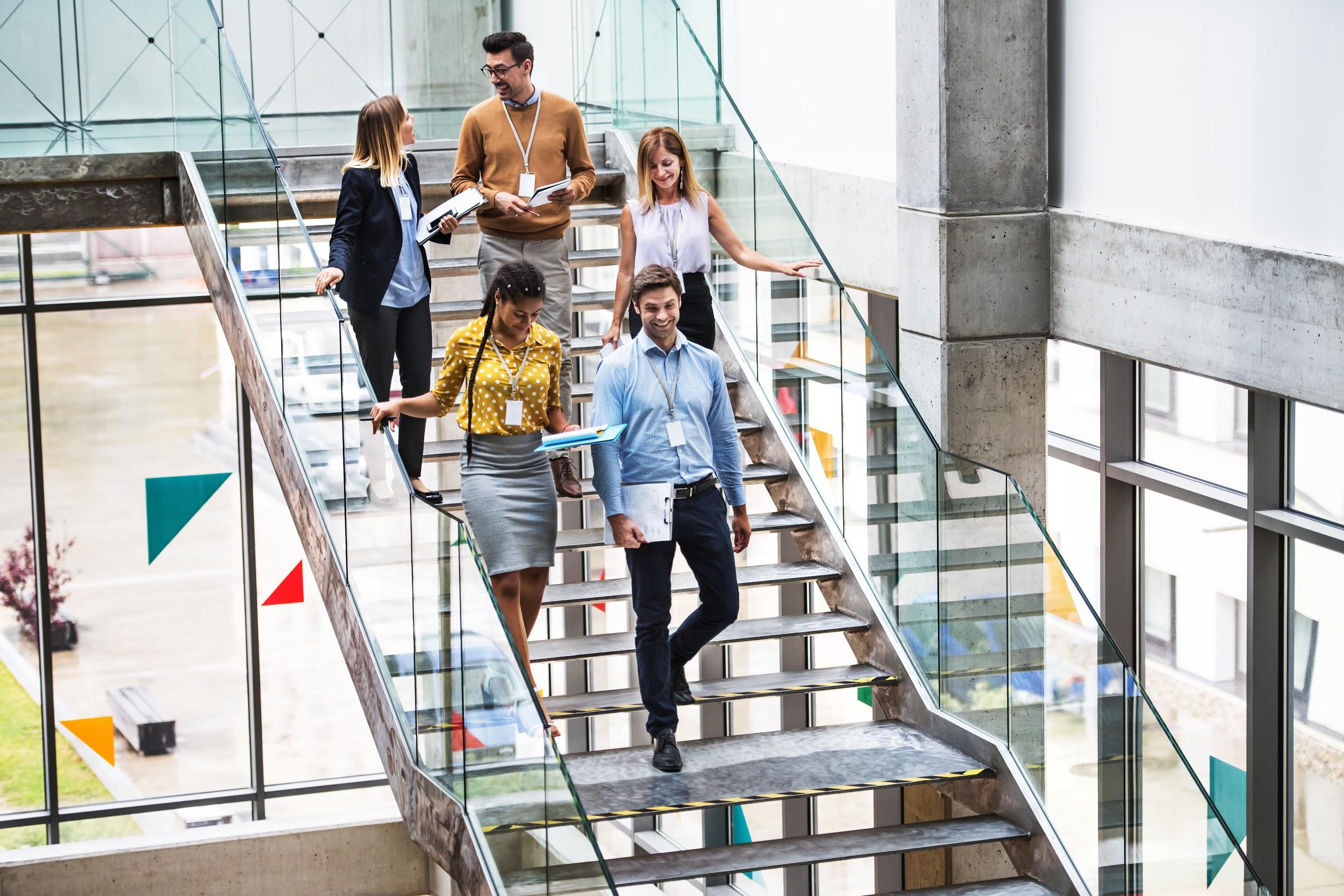 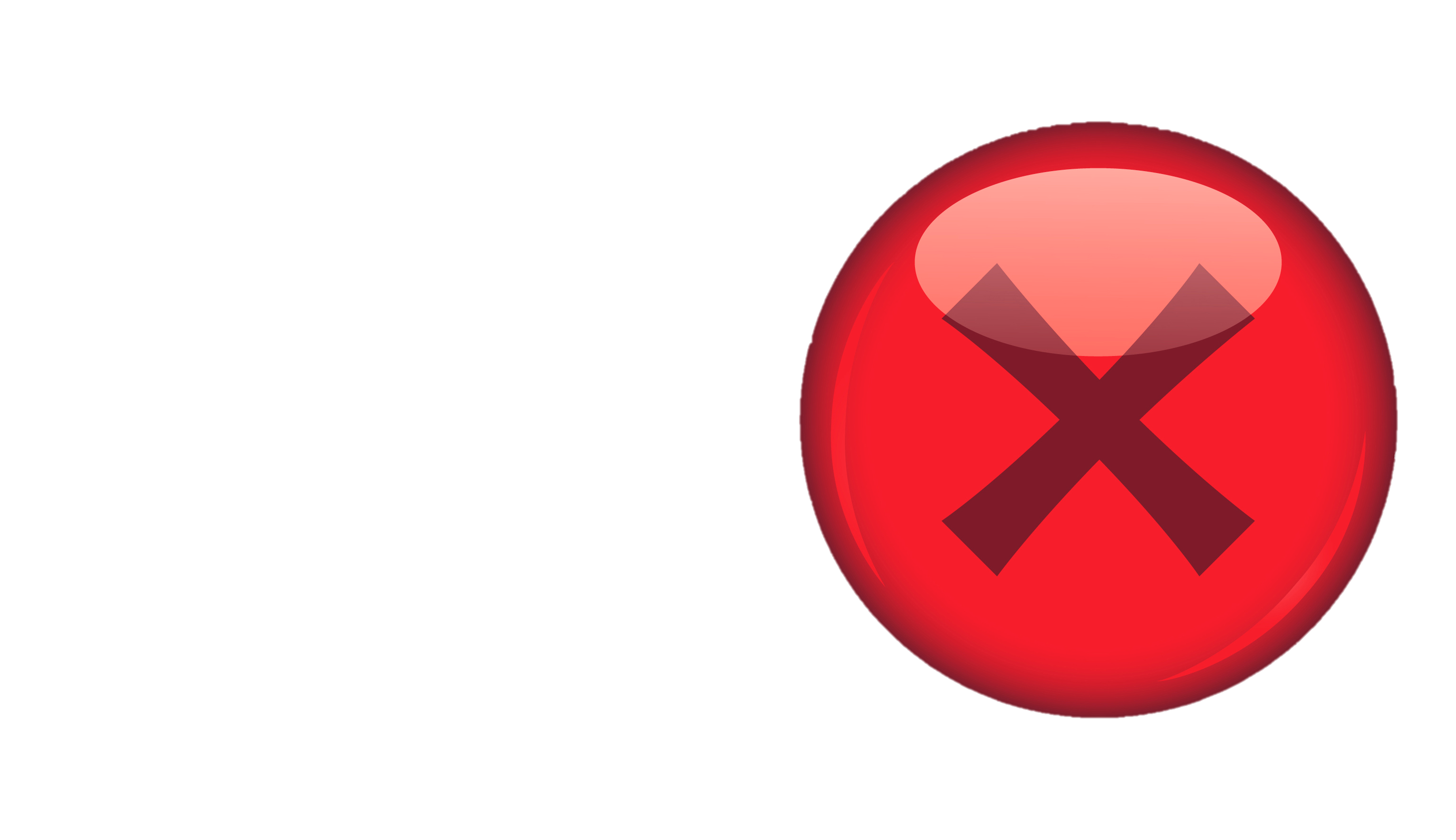 Şunlar Yapılamaz
Şunlar için eğitim desteği sunulamaz:
Uygun olmayan konumlar (ör. plaj ve kayak merkezleri, eğlence merkezleri​)
Lüks oteller
Refakatçi konuklar (ödeme ya da düzenleme yapılamaz)​
Eğlence ya da spor etkinliği olanağı sunulması (ör. golf, kumarhane, şehir gezisi)
HCP Etkileşimleri
Kamu İhaleleri
Alt Distribütörler/Temsilciler
20
HCP Etkileşimleri
(Eğitici)
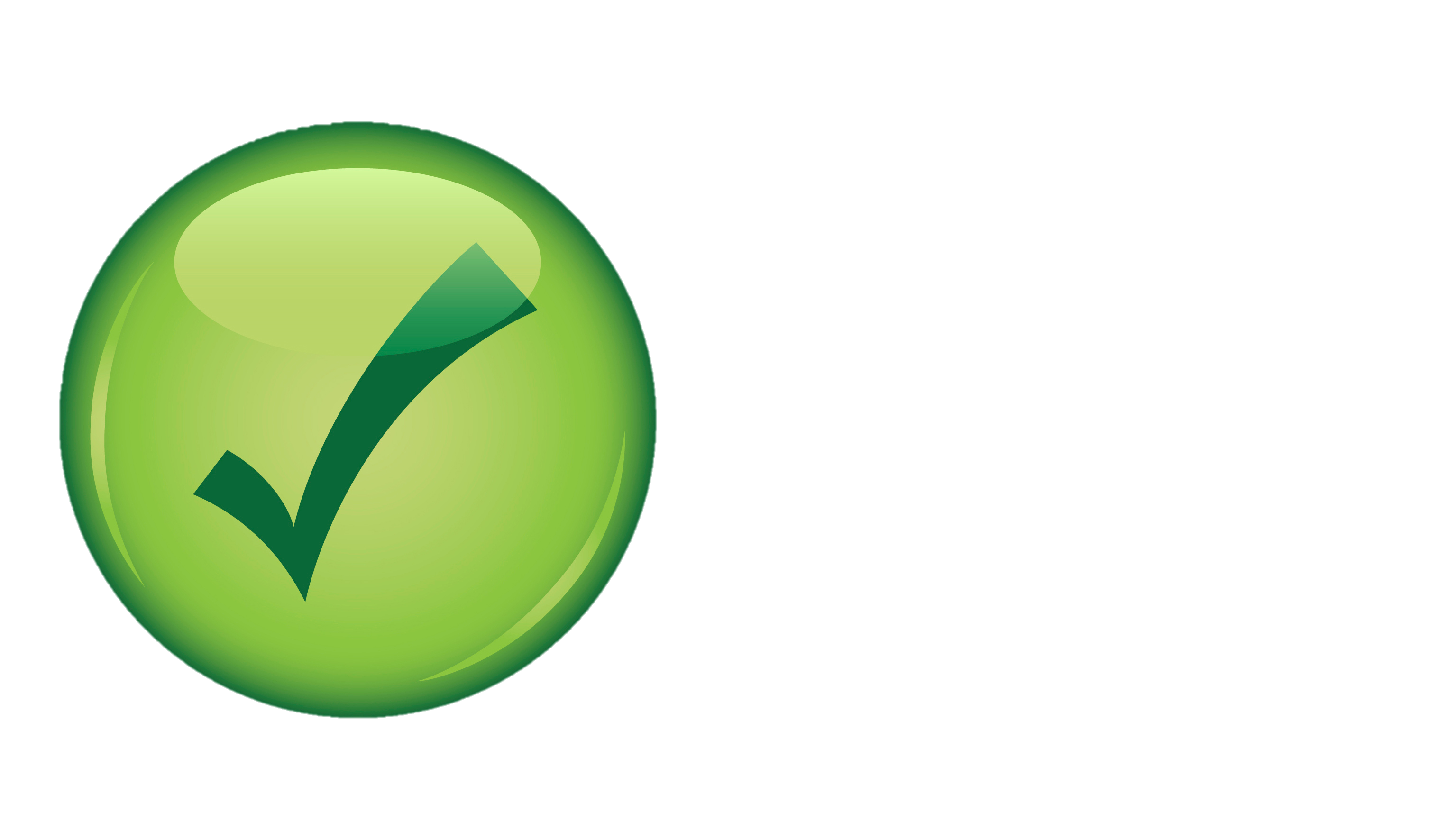 Şunlar Yapılabilir
İyi niyetli bir bilimsel, eğitimsel veya ticari bilgi alışverişinin bir parçası olarak aşağıdaki yönergeler kapsamında HCP'lere seyahat ve yemek sağlanabilir:
Makul seyahat ekonomi sınıfıdır
Ticari, eğitimsel veya bilimsel bilgilerin iyi niyetli sunumunun bir parçası olarak yemek sağlanabilir
Ticari ve eğitici sunuma elverişli konum
Makul, hastalara fayda sağlayan ve eğitici hediyeler (ör. tıp ders kitapları, anatomik modeller)
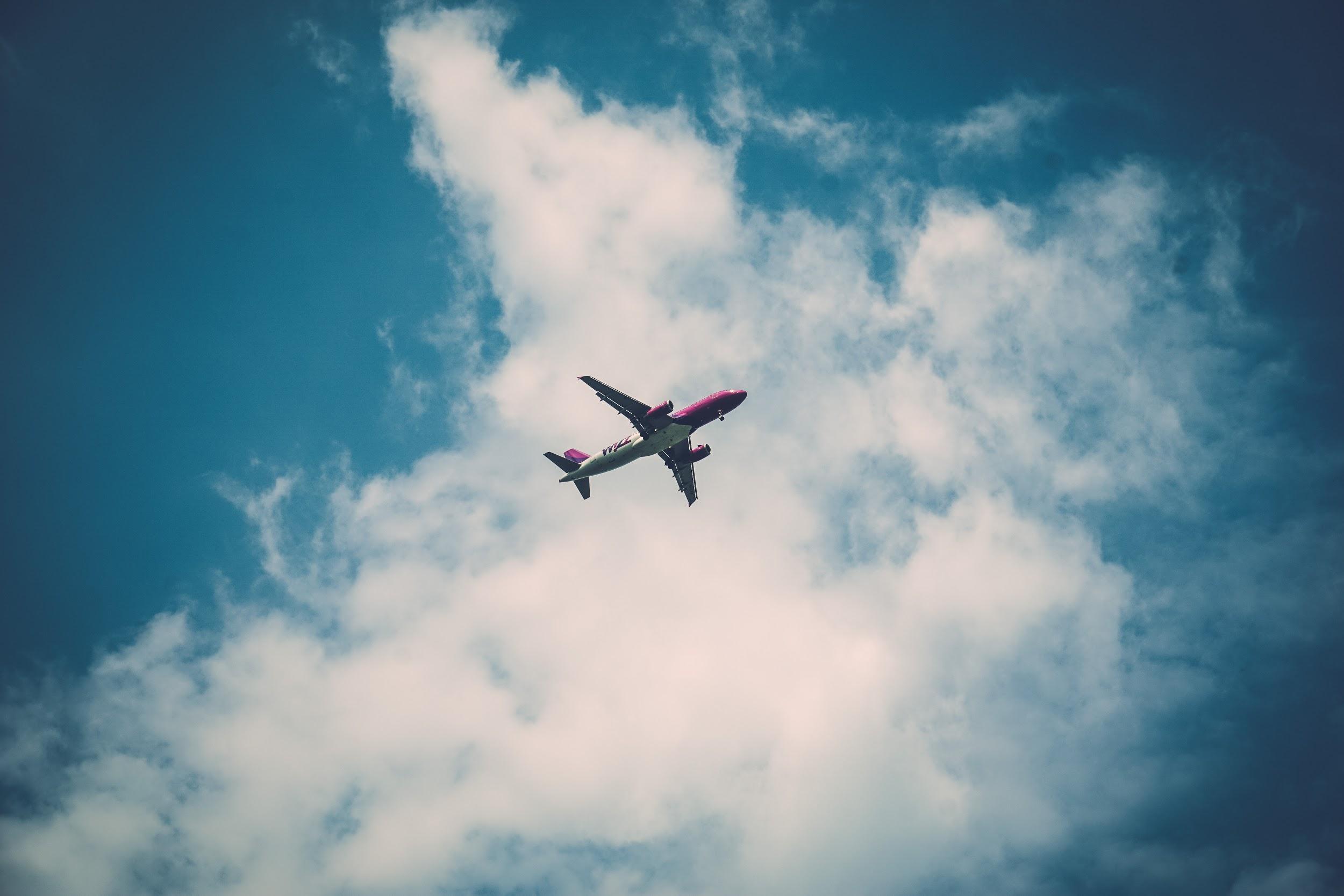 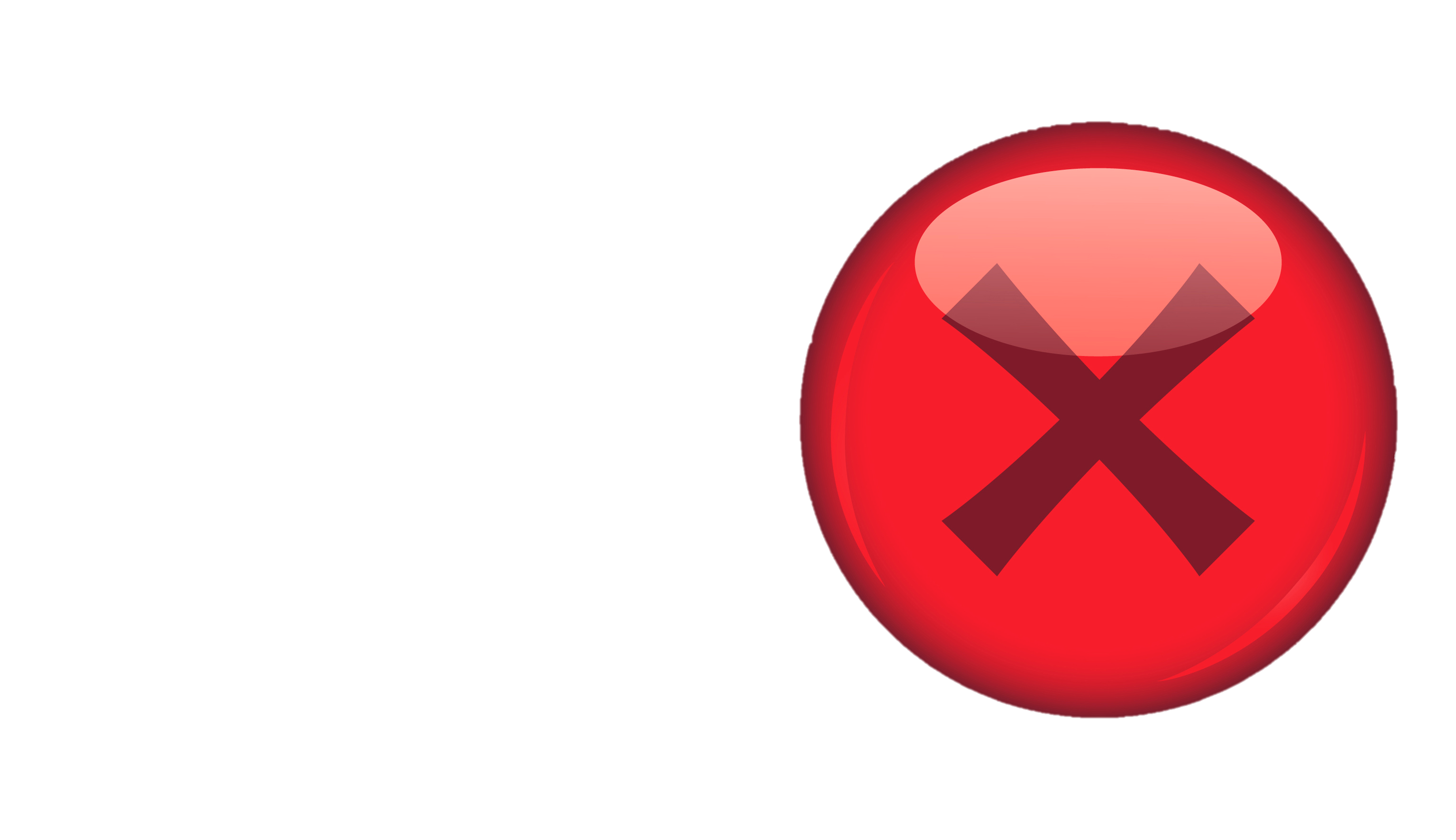 Şunlar Yapılamaz
Şunlar HCP'lere sağlanamaz:
Eşler, HCP'lerin konukları ya da yemek veya etkinlik ile gerçek bir ilgisi olmayan başka herhangi bir kişi için yemek ya da seyahat
HCP'lerle iş görüşmesi için elverişli olmayan yemekler
Eğitici olmayan hediyeler (ör. çiçekler, şarap, nakit para)
HCP Etkileşimleri
Kamu İhaleleri
Alt Distribütörler/Temsilciler
21
ABAC Yasaları ve Düzenlemeleri ile Uyum
Herhangi bir sorunuz veya endişeniz varsa ne yapabilirsiniz?
Kendinizin (ya da başkalarının) ABAC yasaları ve düzenlemeleriyle ilgili her türlü endişeniz hakkında amirinizle konuşun
Sektör Etik Kurallarına Başvurun
MedTech
AdvaMed
Ürünlerinin dağıtımını yaptığınız şirketlerin etik yardım hatlarına başvurun
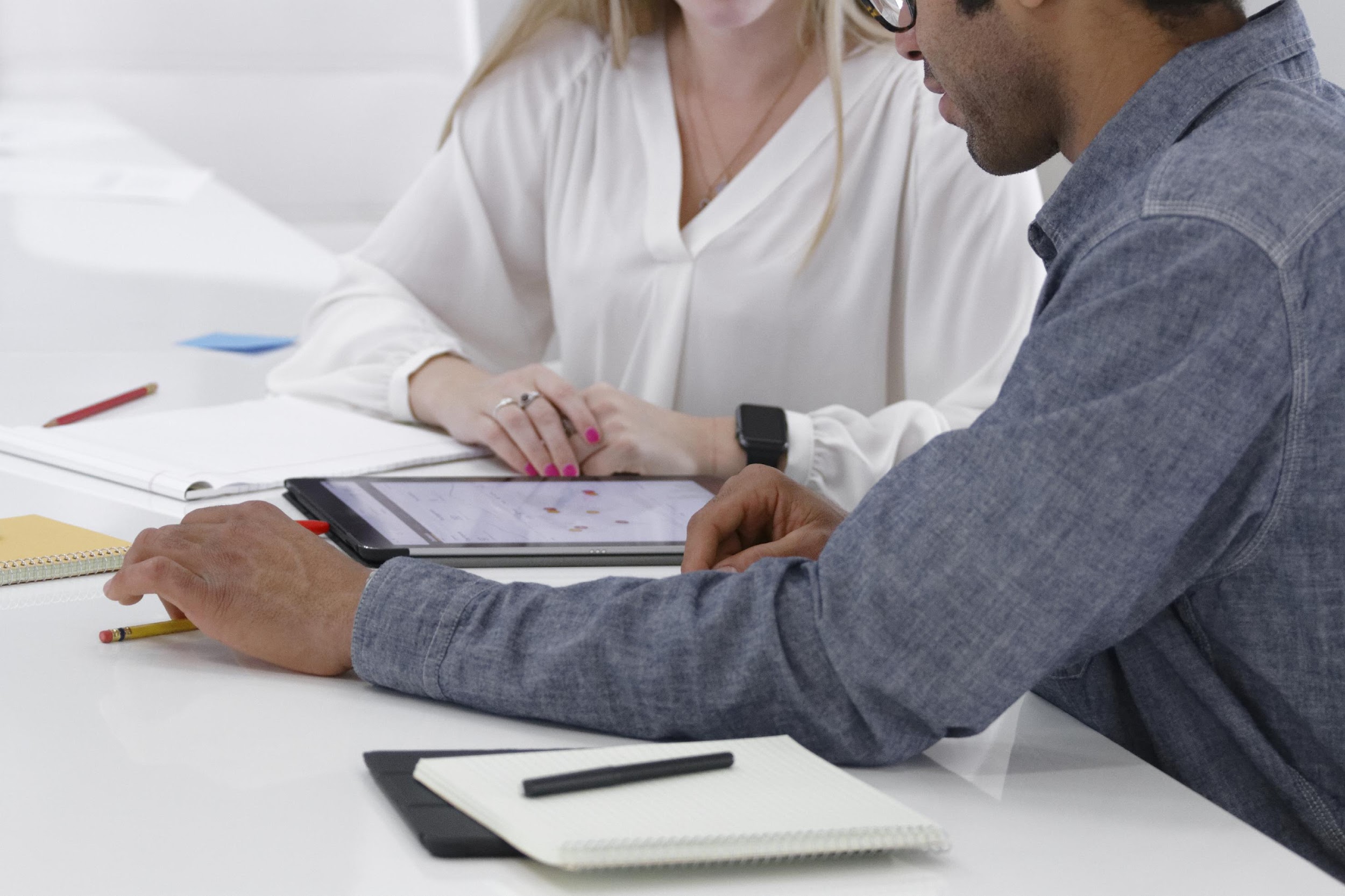 22
ABAC Yasaları ve Düzenlemeleri ile Uyum
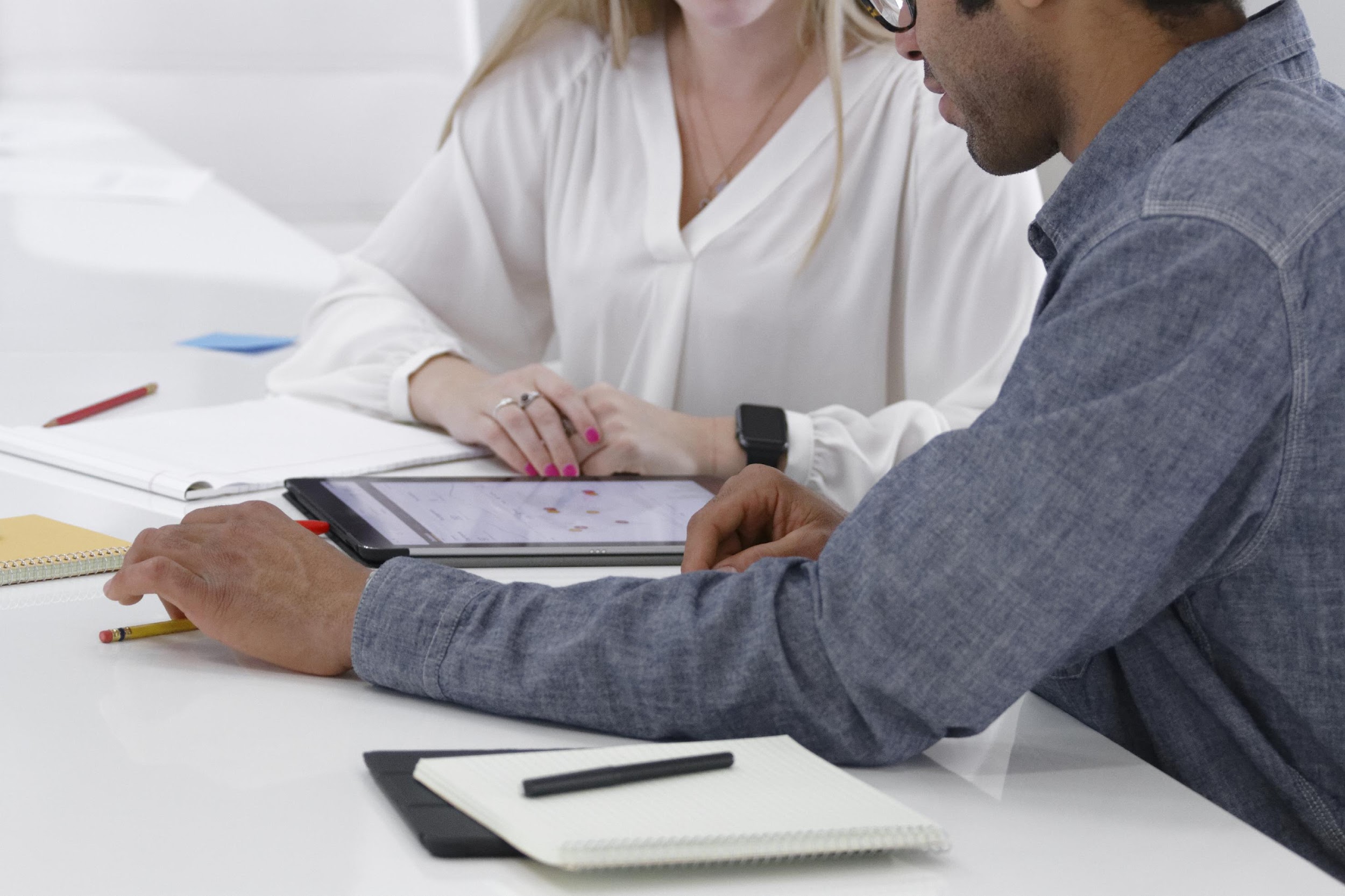 Hem küresel hem de yerel ABAC yasaları ve düzenlemelerini anlamak ve bunlara uyumlu olarak hareket etmek sizin sorumluluğunuzdadır
23